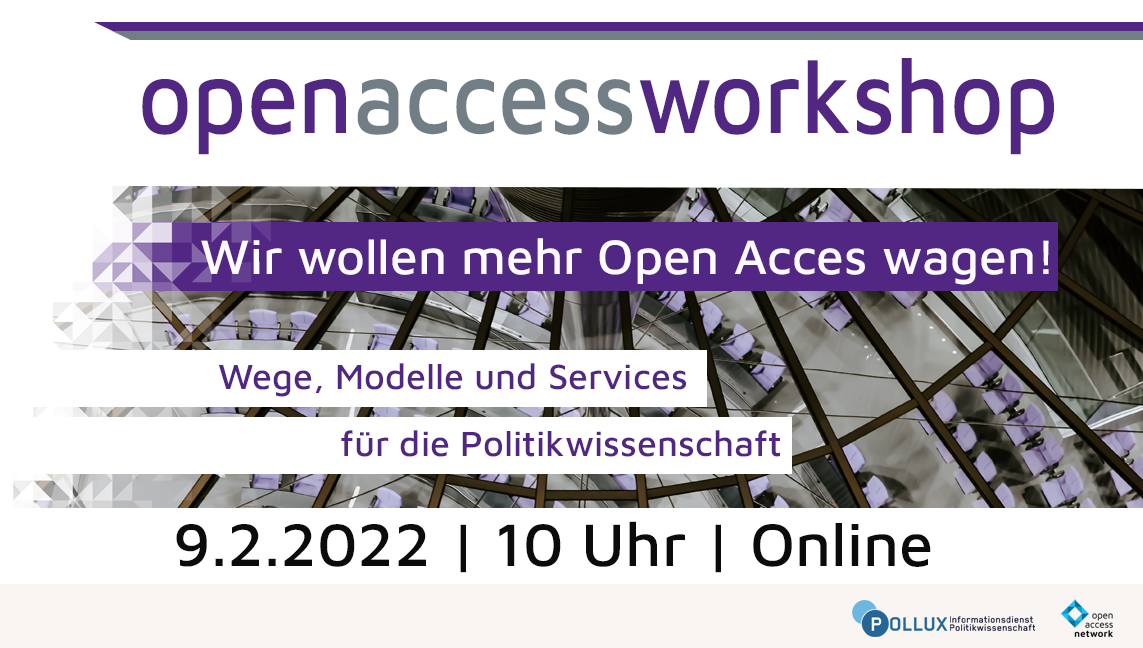 Linda Martin / Open-Access-Büro Berlin / Email: linda.martin@open-access-berlin.de 
Die Präsentation ist unter CC BY 4.0 lizenziert, wenn nicht anders angegeben. Icons, Screenshots oder Bilder sind von der Lizenzierung ausgenommen.
Icons:. Hochstenbach, Patrick (2018): Foster Open Science. Trainer`s corner.
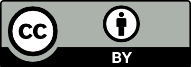 Wir wollen mehr Open Access wagen!
Wege, Modelle und Services für die Politikwissenschaft
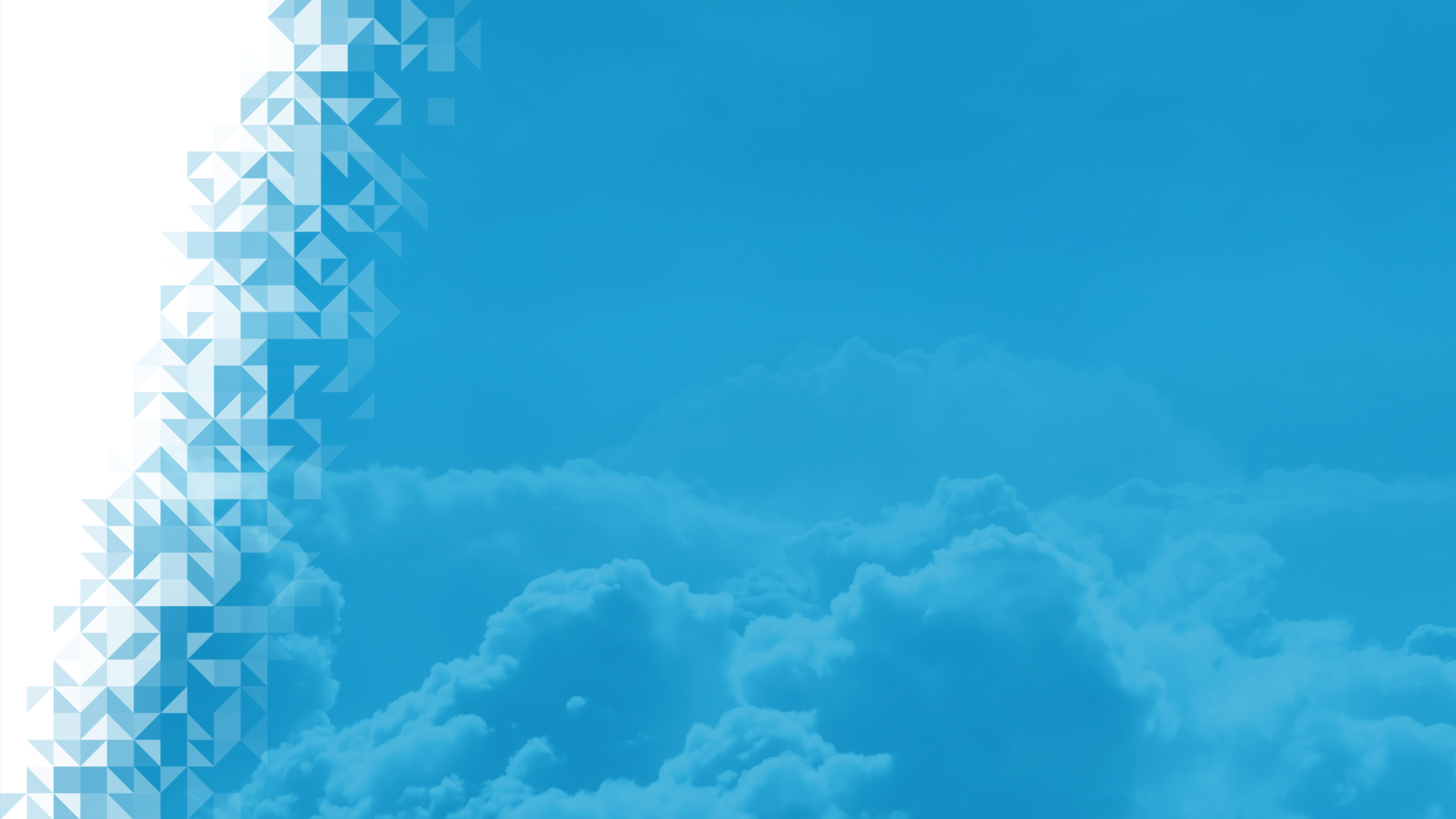 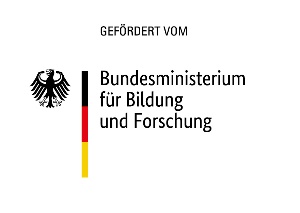 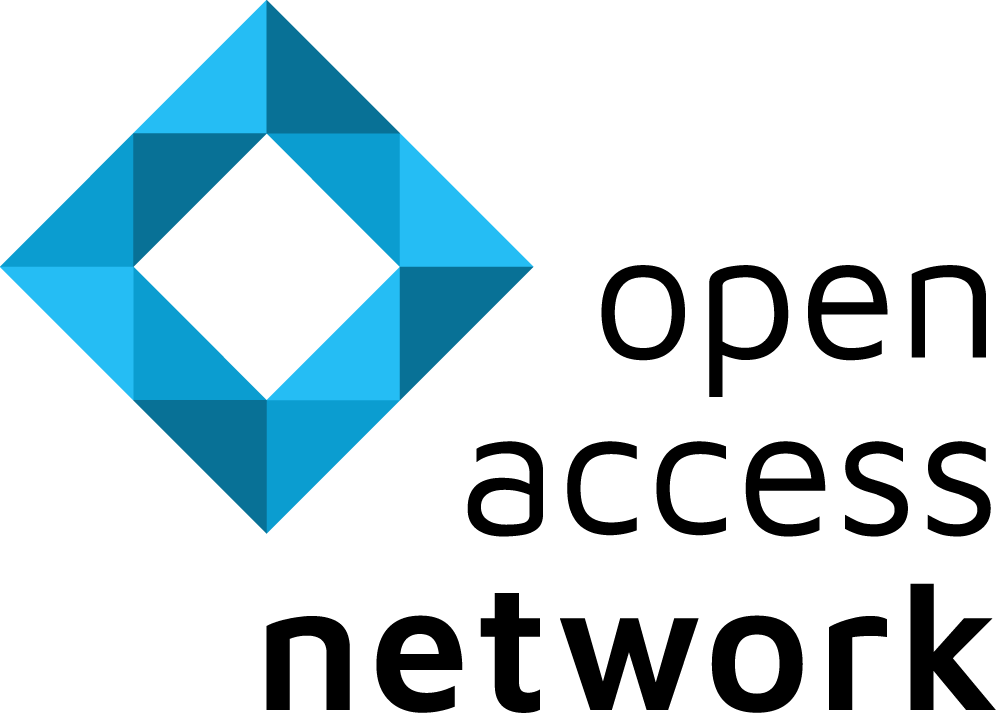 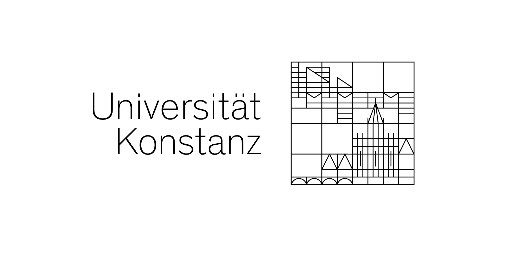 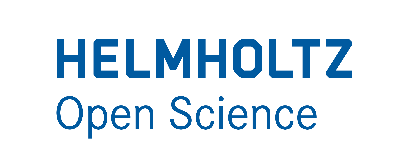 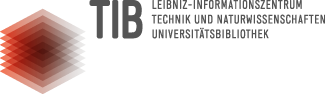 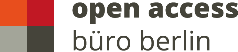 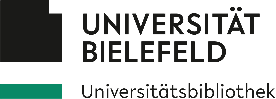 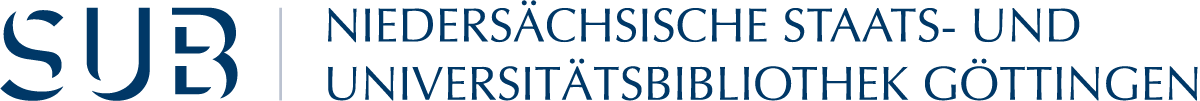 Open Access?
Freier Zugang zu wissenschaftlicher Information im Internet

entgeltfreie (Nach-)Nutzung 
möglichst ohne technische und rechtliche Barrieren
Erlaubnis: kopieren, nutzen, verbreiten, übertragen, öffentlich wiedergeben, bearbeiten 


Bethesda Statement (2002) & Berliner Erklärung (2003)
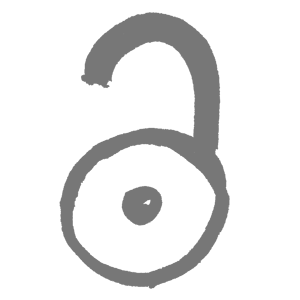 Open Access – Publikationswege
Erstveröffentlichung 
Gold Open Access (APCs / BPCs)
Platin(um) / Diamond Open Access (kostenfrei)
Zweitveröffentlichung 
Green Open Access (kostenfrei)
Hybrides Open Access

Bronze Open Access
Gute Informations-versorgung
Vorteile
Effiziente Forschung 
& Innovation
Faire & transparente 
Nutzung von Steuergeldern
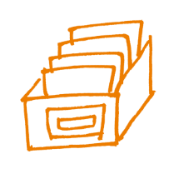 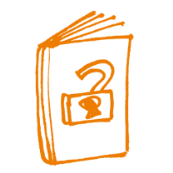 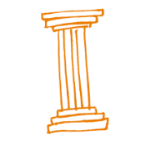 Gute Auffindbarkeit 
& permanenter Zugang
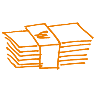 Freier & schneller Zugang zu wissenschaftlichen Informationen
Open Access
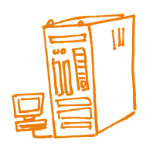 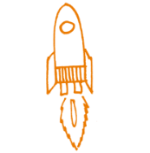 Rechtefreiheit für
Autor*innen
Neue Methoden, neues Wissen
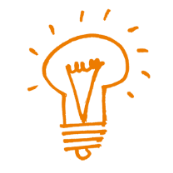 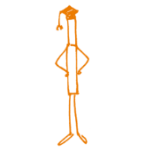 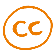 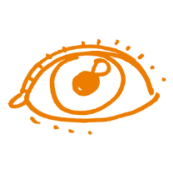 Zusammenarbeit 
& Vernetzung
Höhere Sichtbarkeit 
& mehr Zitate
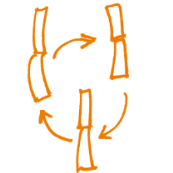 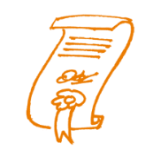 Richtlinien von Forschungsförderern & Institutionen
Quelle: Brinken, Helene. (2021). 10 Gründe für Open Access. Zenodo. https://doi.org/10.5281/zenodo.4643859
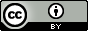 Herausforderungen?
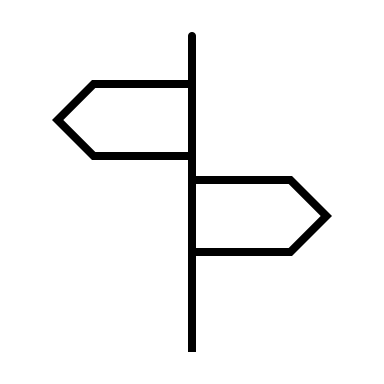 Publikationsort:
Directory of Open Access Journals
Directory of Open Access Books
Förderung:
Deutsche Forschungsgemeinschaft
Sherpa Juliet (Urheberrechts- und Open-Access-Selbstarchivierungsrichtlinien der Forschungsförderinstitutionen)
Fachbezogene Informationsseiten:
FID Pollux
open-access.network (Politikwissenschaften)
Publikationsorte
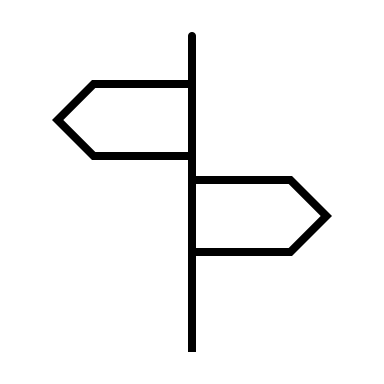 Publikationsformate
Förderung
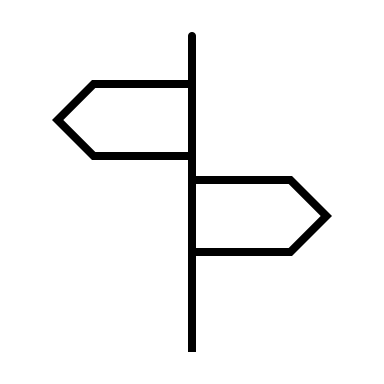 Fächerkultur
Karrierechancen
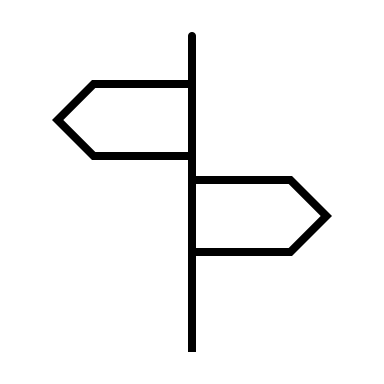 Reichweite
Reputation
Methoden, Analysen, Tools
Quelle: Schirrwagen, Jochen ; Martin, Linda (2021): Erfolgreich wissenschaftlich Publizieren und Open Access – kein Widerspruch!
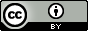 Schreiben Sie uns:
info@open-access.network
Individuelle Fragen zu Open Access? 
Schreiben Sie an unseren Helpdesk:
help@open-access.network
Sie möchten weiter diskutieren? 
Besuchen Sie das Open-Access-Forum: 
forum.open-access.network
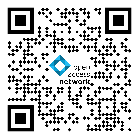 Linda Martin / Open-Access-Büro Berlin / Email: linda.martin@open-access-berlin.de 
Die Präsentation ist unter CC BY 4.0 lizenziert, wenn nicht anders angegeben. Icons, Screenshots oder Bilder sind von der Lizenzierung ausgenommen.
Icons:. Hochstenbach, Patrick (2018): Foster Open Science. Trainer`s corner.
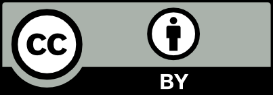 Nachlese & Links
AV-Portal der TIB: https://av.tib.eu/series/965/open+access+network 
License Chooser: https://chooser-beta.creativecommons.org/ 
Schmeja, Stefan (2018): Gold, Grün, Bronze, Blau…: Die Open-Access-Farbenlehre. Online: https://blogs.tib.eu/wp/tib/2018/10/24/gold-gruen-bronze-blau-die-open-access-farbenlehre/ (Stand: 02.2022)
Sherpa Romeo (Zweitveröffentlichungsservices der Verlage): https://v2.sherpa.ac.uk/romeo/ 
Zenodo-Kanal des Projektes: https://zenodo.org/communities/open-access_network